АКТИВНА ТА ПАСИВНА ЛЕКСИКА
Тетяна Мусянович
Згадай!
Лексикологія -\ це...........................................................
Лексика - це ......................................................
Як поділяється лексика української мови за походженням?
Тетяна Мусянович
Тетяна Мусянович
Запам’ятай!
Активна
Пасивна
Лексика за ступенем уживаності
Тетяна Мусянович
До активної лексики належать слова, які часто вживають усі мовці або частина мовців у тій чи тій сфері суспільного життя. 

НАПРИКЛАД: сад, десять, високо, ходити. 

До пасивної лексики належать застарілі слова й неологізми (нові слова).

 Застарілими називають слова, які вийшли з активного вжитку. Їх поділяють на архаїзми та історизми. 

Архаїзми – це слова, які вийшли з активного вжитку, бо були замінені іншими  словами. 

 НАПРИКЛАД: перст (палець), ланіти (щоки), зріти (бачити), чата (варта), лицедій (актор), їство (їжа).

Історизми – це слова, які вийшли з активного вжитку, тому що зникли
названі ними реалії, явища. 
 НАПРИКЛАД: жупан, війт, мушкет, дворянин, поміщик, кольчуга, соха.
 
Застарілі слова вживають у науковій або художній літературі, коли потрібно відтворити картини минулого або для передачі піднесеності, урочистості чи зневаги, іронії.
Тетяна Мусянович
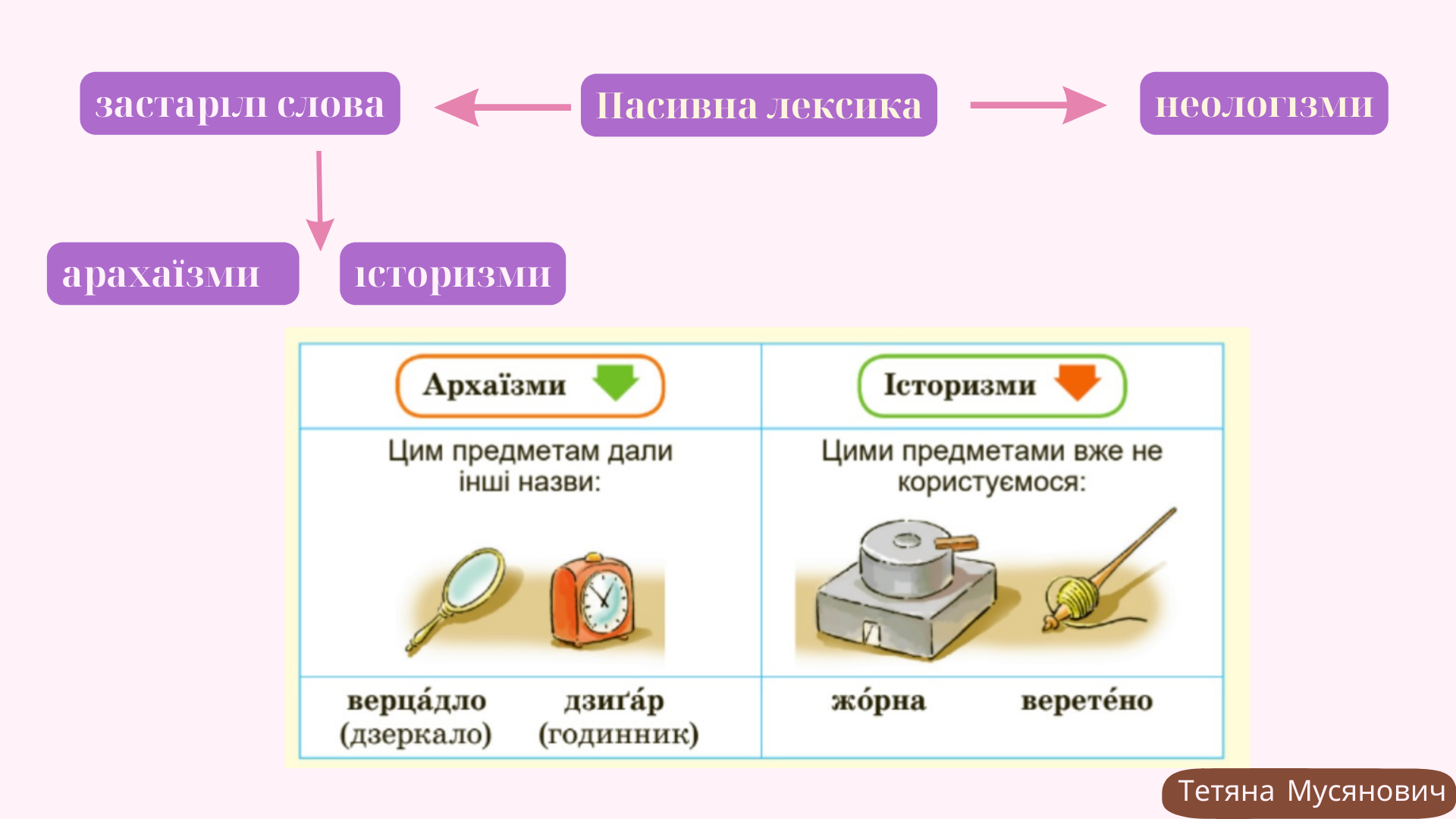 Лексика немов дзеркало. Коли ти стоїш перед ним, то воно відображає тебе самого, всі предмети поряд і довкілля. 

Ці постійно присутні відображення дійсності і є активною лексикою. Якщо розмістити таке дзеркало навпроти вікна у вагоні поїзда, що мчить у майбутнє, то ти, із звичними тобі предметами, все одно будеш відображатися в ньому, а от довкілля буде мінятись. І чим швидше їде поїзд, тим швидше буде мінятись пейзаж за вікном.

 Тобто, якщо повернутись до 
мови, то одні слова будуть 
виникати, а інші зникати.
Тетяна Мусянович
Розгляньте малюнок. Змоделюйте ситуацію. Запропонуйте вихід із неї
Тетяна Мусянович
Прочитайте слова. Згрупуйте й запишіть їх окремо: активна лексика; пасивна лексика. 
Значення незрозумілих слів з’ясуйте за словником. 
Пригадайте, які слова вам траплялися в художніх творах. 



 Плоскінь, полуниця, гай, бодня, борті, узбіччя, хештеґ, булінг, кава, жлукто, автівка, ліжко, лайк, горіх, кадуб, родина, куманець, снуд, мисник, вай-фай, полоззя, полумисок, гаманець, прискринок, вибори, візажист, сволок, новини, безпека, дайджест, цебер, драйв
Тетяна Мусянович
Прочитай речення. Поясни значення виділених слів. 
Чи є вони активно вживаними?
1. Багато  спудеїв   духовних семінарів  піїтами були, народ оспівували по-своєму.

2.Верига, в святковому  жупані  червоного сукна, біля каганця  читав святе письмо, переписане  од руки (П. Панч).
Тетяна Мусянович
На основі картинки поясни 
лексичне значення цих слів
Каганець
Спудей
Жупан
Тетяна Мусянович
Добери до поданих архаїзмів відповідні слова, що вживаються в сучасній мові.
Злото-

Уста-

Град-

Рече-

Перст-
Тетяна Мусянович
Розподіли слова: в одну колонку архаїзми, в другу — історизми.




Шаровари, град, аероплан, очіпок, 
ланіти (щоки), гетьман, страж, вої (воїн).
Тетяна Мусянович
Повторімо!
Тетяна Мусянович
До пасивного словника, як правило, належать і неологізми (гр. новий) — нові слова, на позначення нових реалій, що виникли в процесі розвитку суспільного життя. Згодом більшість із них стають загальновживаними: робототехніка, інтернет, айфон.

             Багато неологізмів створюються в художніх текстах.
Це авторські неологізми. Вони не набувають загальновживаного характеру, але у своїх текстах забезпечують їх образність (лірити, трояндо-шовково 
(П. Тичина), дипломатити, залізно (М. Рильський),
 ясінь, гречінь (А. Малишко), піднебесність, 
заокеанець, всніжити, зашовковитися
 (М. Стельмах) й ін.)
Тетяна Мусянович
Прочитайте текст. Визначте його основну думку.
Поясніть значення виділених слів. У
разі потреби скористуйтеся тлумачним словником. 
Висловіть припущення, чи всім читачам зрозумілі ці слова.
Чому? Коли, на вашу думку, виникли ці слова? З чим пов’язано виникнення їх?
Соцмережеве покоління звикло спілкуватися назовні. Вести не приватні щоденники, а блоги. Колекціонувати вподобайки й коменти.  Бути завжди на видноті, штампувати селфі…
 (За М. Титаренко).
Тетяна Мусянович
1.Чому в мові виникають нові слова? Хто їх створює?
2. Як довго слово є неологізмом?
3. Чи архаїзми були колись неологізмами?
4 Навіщо потрібні письменницькі новотвори?
5 Чи можна встановити день народження слова?
Тетяна Мусянович
Прочитайте слова і запишіть їх у зошит. Підкресліть неологізми. Обґрунтуйте свій вибір. Висловіть припущення щодо появи цих слів у мові. 




Дайвінг, плавання, книжка,
 сузір’я, комп’ютер, дизайн, 
тирамісу, меседж, інновація, 
жупан, стикер, джура, смайлик,
 стартап, наплічник, пранк, 
жоржина.
Тетяна Мусянович
Доберіть до поданих неологізмів українські відповідники.
 Усно складіть із ними словосполучення.
Лайк, буккросинг, блокбастер, постер, емодзі, спам, флуд.


Довідка: бойовик; 
плакат; уподобайка;
марнослів’я; 
небажані повідомлення; 
книгообмін; 
значки, що відображають емоції.
Тетяна Мусянович
Прочитайте текст. Складіть висловлення (4–5 речень), у якому поясніть необхідність уведення локдауну в країні та світі.
Словом 2020 року, за версією Collins Dictionary, стало слово «локдаун» (lockdown). У словнику локдаун потлумачено як «уведення жорстких обмежень на подорожі, соціальну взаємодію та доступ до громадських приміщень» (З Інтернету).
Тетяна Мусянович
Тетяна Мусянович
Перевір себе
У якому рядку всі слова належать до неологізмів?

А  менеджмент, боулінг, метрополітен, космодром
Б менеджер, телебачення, місяцехід, генотип;
В  іміджмейкер, гласність, приватизація, депутат
Г  геном, клон, віртуальний, інтерактивний
Д  банкінг, спікер, дайвінг, кришеник
Усі слова-архаїзми в рядку

А  булава, пірнач, бенкет
Б  курінний, сотник, хоругва
В  рать, глаголити, воліти
Г  очіпок, свита, абетка
Д  офірувати, жриця, фараон
У якому рядку всі слова історизми?

А  боярин, челядь, волость, лакей
Б  вельможа, війт, район, командир
В  дворянин, городовий, ратуша, ватажок
Г  кріпак, десятник, лихвар, лікоть (міра довжини);
Д  депутат, осавула, бондар, гульден
Тетяна Мусянович
Дослідження


Проведіть власне дослідження: із мови засобів
 масової інформації, мовлення людей, 
що вас оточують, випишіть слова, значення 
яких вам незрозуміле.
Поміркуйте і висловіть думку, чи всі ті слова є неологізмами. Що робите ви, коли чуєте незнайоме слово
Тетяна Мусянович
Підсумок

Дайте відповідь на такі запитання:


Чим мене зацікавила ця тема?

Наскільки вона корисна за межами школи? 

Де ці знання мені знадобляться?

Що я можу вважати своїм досягненням сьогодні?
Тетяна Мусянович